301. El Mundo Perdido
El mundo perdido en pecado se vio;
¡Jesús es la luz del mundo!
Mas en las tinieblas la gloria brilló,
¡Jesús es la luz del mundo!

Coro:
¡Ven a la luz; no quieres perder
Gozo perfecto al amanecer!
Yo ciego fui, mas ya puedo ver,
¡Jesús es la luz del mundo!
2. En día la noche se cambia con Él;
¡Jesús es la luz del mundo!
En luz andarás si a su ley eres fiel,
¡Jesús es la luz del mundo!

Coro:
¡Ven a la luz; no quieres perder
Gozo perfecto al amanecer!
Yo ciego fui, mas ya puedo ver,
¡Jesús es la luz del mundo!
3. Oh, ciegos y presos del lóbrego error
¡Jesús es la luz del mundo!
Él manda lavaros y ver su fulgor,
¡Jesús es la luz del mundo!

Coro:
¡Ven a la luz; no quieres perder
Gozo perfecto al amanecer!
Yo ciego fui, mas ya puedo ver,
¡Jesús es la luz del mundo!
4. Ni soles ni lunas el cielo tendrá,
¡Jesús es la luz del mundo!
La luz de su rostro lo iluminará,
¡Jesús es la luz del mundo!

Coro:
¡Ven a la luz; no quieres perder
Gozo perfecto al amanecer!
Yo ciego fui, mas ya puedo ver,
¡Jesús es la luz del mundo!
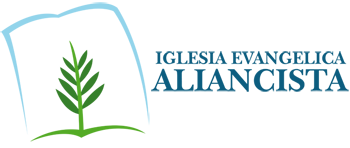